SLSC24 Orientation
JANUARY 16 AND 17, 2024
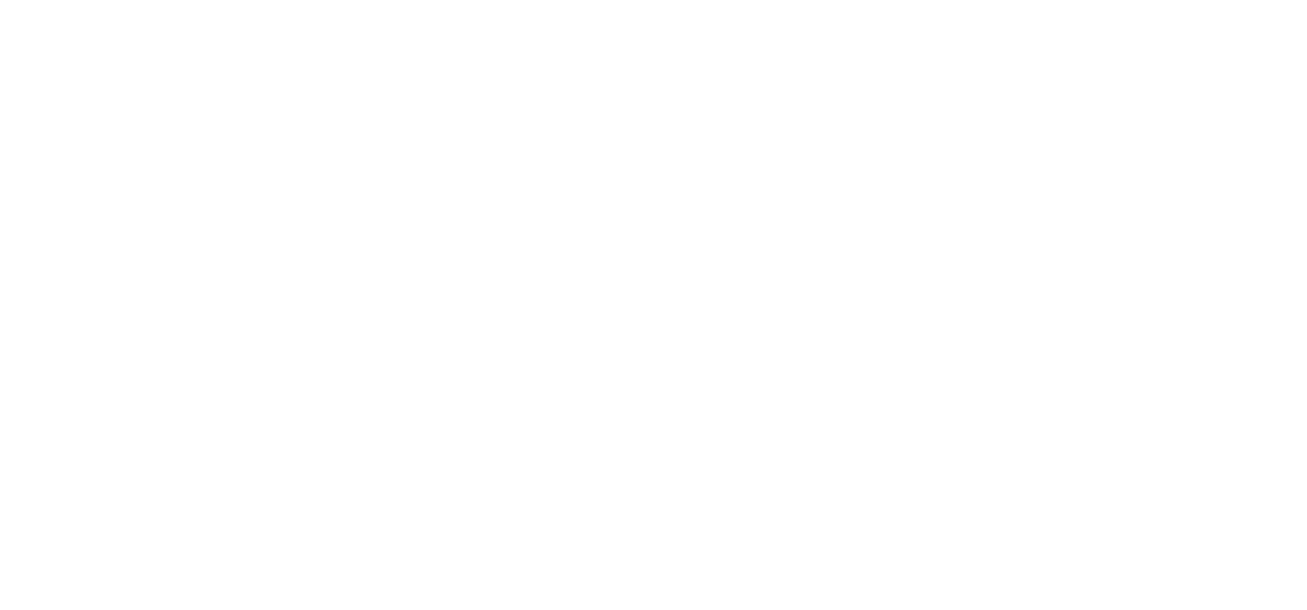 WELCOME!
Turn your camera on, if you can
Please keep your microphone muted
Use the chat feature
Ask lots of questions
Stay adaptable, flexible, and open minded
AGENDA: SLSC24 CONFERENCE GUIDE
The Basics
Registration and Payment Information
Agenda, Hotel and Logistics
Hotel, Parking, Conference Transportation, Meals
Onsite Registration
Opening and Closing Ceremony
Other Activities
For students and advisors
Inclusivity Statement
General Rules and Regulations
Other Reminders
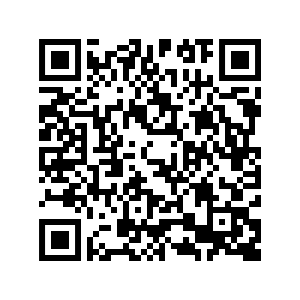 THE BASICS
What: State Leadership and Skills Conference
When: April 14-17, 2024
Where: Jacksonville, FL
Conference Hotel: Hyatt Regency Jacksonville Riverfront
Contest Locations: Hyatt Regency, Florida State College at Jacksonville Downtown Campus, Prime Osborn Convention Center
Registration Deadline: March 4
Hotel Reservation Deadline: March 11
Payment Deadline: March 18
REGISTRATION
Registration is Open Now!
Fee- $150 per registrant.
Open now!
Closes March 4, 2024, at 11:59 PM ET (invoices are final – no drops for a refund).
Be respectful of our partners’ time – alert us of drops.
Follow the step-by-step instructions on “How to Register” in the SLSC24 Conference Guide. 
ALL STUDENTS MUST HAVE A NON-SCHOOL, UNIQUE EMAIL ADDRESS. 
At least one advisor per school must register for and attend the conference. 
See conference guide for registration types and info.
Day passes - $35 per day, Monday and Tuesday only
PAYMENT INFORMATION
Payment due by March 18, 2024
Check payment is preferred
To pay by credit card, visit https://square.link/u/D0gKSQZj
NOTE: This is a new link!
A 2.5% administrative fee is automatically added to each credit card transaction. 
Be sure to include invoice number on the payment!
Double check vendor numbers before processing – payment to state office in Jacksonville is required
Alert us of any delays to payment. Payment must be made by arrival, or you may be refused entry.
AGENDA
SUNDAY, APRIL 14
2 PM to 6 PM Registration and Packet Pickup
4 PM Glam Squad and Social Media Ambassadors Report
7 PM to 9 PM Opening Ceremony
Food trucks available before and after Opening Ceremony
AGENDA
MONDAY, APRIL 15
7 AM to 4 PM Advisor Lounge - Advisors Only
7 AM to 4 PM Transportation to offsite venues
8 AM to 4 PM Skill and Leadership competitions 
8 AM to 3 PM CONNECTED Expo and Trade Show and CareerEXPO
TBD Give and Grow Community Service
3 PM to 5 PM Delegate Sessions and Meet the Candidates 
5 PM to 8 PM Meet the Employer Career Fair
AGENDA
TUESDAY, APRIL 16
7 AM to 4 PM Advisor Lounge - Advisors Only
7 AM to 4 PM Transportation to offsite venues
8 AM to 4 PM Skill and Leadership competitions
8 AM to 3 PM CONNECTED Expo and Trade Show and CareerEXPO
TBD Give and Grow Community Service
12 PM to 2 PM Framework Luncheon & Advisor Business Meeting
3 PM to 5 PM Delegate Sessions
6 PM to 10 PM Champions Night & Chapter Connections
AGENDA
WEDNESDAY, APRIL 17
7:30 AM Doors open for Closing Ceremony
8:30 AM to 12 PM Closing Ceremony
12 PM to 1 PM NLSC Delegation Meeting - Required for Gold Medalists and their advisors

The full contest schedule will be posted in early March!
HOTEL AND LOGISTICS
CONFERENCE HOTEL: 
HYATT REGENCY JACKSONVILLE RIVERFRONT 
Check in: 3 PM, Check out: 12 PM
$173/ room/ night, up to 4 occupancy
The hotel will likely sell out – don’t delay in making reservations!
Schools must submit a rooming list using the form provided.
Deadline to booking rooms is March 11. Form must be submitted via email to Anna.Harward@hyatt.com. 
School are required to book at the Hyatt and make payment arrangements directly with the hotel (including tax exemption).
Instructions included on rooming list form
Contact Anna with any questions – anna.harward@hyatt.com. 
Credit card guarantee or first night deposit required for confirmation
HOTEL AND LOGISTICS
COMMUTERS
Schools located in close proximity who do not stay at the hotel are subject to a Commuter Fee of $25 per person. 
Invoices for commuter fees will be sent by March 13, once hotel reservations are confirmed, and payment is due no later than onsite check in.
Commuters must attend onsite check in on Sunday, April 14 to receive registration materials for their school.
Commuter students must be supervised by the school, and must arrive on time to competitions.
HOTEL AND LOGISTICS
TRAVEL AGENTS
If your school or district requires the use of the travel agent, provide the state office with contact information for the travel agent so we can work with them ensure you are registered properly. 
Travel agents may not book rooms outside of the official hotel block on behalf of a school and must follow the same processes and procedures for schools.
Schools are also responsible for providing the travel agent with SkillsUSA Florida’s contact information and the SLSC24 Conference Guide.
HOTEL AND LOGISTICS
PARKING
Discounted self-parking at the Hyatt
No discount on valet
$10 per day, cash purchase only at the CHAD
$20 for the duration, available to overnight hotel guests only. 
Mention at check in
Oversize vehicles and trailers are subject to an additional fee, per the rules of the parking garage.
Plenty of parking at POCC, FSCJ
HOTEL AND LOGISTICS
BUS PARKING
Overnight bus parking available at the Prime Osborn Convention Center - $100 per bus for the duration
Street parking for buses is not permitted and is subject to ticketing and towing.
Uber voucher code provided to each bus to provide driver transport for two trips between POCC and Hyatt
Buses should drop off and pick up at the Newnan Street entrance of the hotel. 
Buses may not use this area for staging on Monday and Tuesday, as it is used for conference buses.
HOTEL AND LOGISTICS
CONFERENCE TRANSPORTATION
7 AM to 4 PM, Monday and Tuesday (competition days)
Hyatt, Prime Osborn, FSCJ
Includes competitions, CareerEXPO, community service project, and other conference activities
Not provided for Opening Ceremony – schools are encouraged to walk
HOTEL AND LOGISTICS
MEALS
Onsite Purchase Options
Hyatt: various outlets, stands, and onsite restaurants. Food trucks for purchase Sunday night, and Monday and Tuesday for lunch. 
Prime Osborn: Concessions available for purchase
Provided Meals
Lunch on competition days for contestants
Lunch for Advisors during the Framework Luncheon on April 16
Dinner for all registrants on April 16
Coolers are provided in the rooms – these are NOT refrigerators.
Nearby restaurants listed in Conference Guide.
Outside food is not permitted in meeting spaces.
Riverdeck seating available
ONSITE REGISTRATION
WHAT TO EXPECT
Packet Pickup – Sunday, April 14 from 2 PM to 6 PM
Check in at the Conference Help and Assistance Desk, 2nd floor skybridge between the hotel and the parking garage.
Check in at the front desk for hotel room keys.
Hotel check in begins at 3 PM.
Only 1-2 advisors in this area, please. Students and other advisors may congregate at the tables provided nearby or in the lobby area.
Bring Code of Conduct forms (signature required for under 18) and any outstanding payments.
ONSITE REGISTRATION
SPELLING CORRECTIONS AND NAME CHANGES/ SUBSTITUTIONS
Due by April 8.
Out of respect for our volunteer judges and industry partners, please alert the State Office of any drops.
Submit online form, or complete PDF and email.
Contestants added after the deadline require written approval from the State Director.
New registrants and substitutions require a completed Personal and Liability Release Form 
NOTE: only required for registrants and substitutions after the deadline of March 4. It is auto-completed for registrants entered before the deadline.
CONTEST PREP AND INFO
TECHNICAL STANDARDS
Contact Customer Care for help in accessing
Changes to the Technical Standards are published as an update at skillsusafl.org/slsc/updates.
Not all contests will have an update
Students should be prepared with the skills outlined. The way skills are tested may vary from the Technical Standards, and significant changes will be announced, whenever possible.
In most cases, the specific contest outline, stations, schedule, or scoring is not provided in advance.
CONTEST PREP AND INFO
WRITTEN EXAMS
Technical Assessment (most) and Professional Development Assessment (all)
EXEMPT: All middle school contestants, models/ assistants (Job Skill Demo, Nail Care, Esthetics)
Completed online in advance of the contest
TESTING OPENS: March 25, 8 AM ET 
TESTING CLOSES: April 5, 5 PM ET
Review testing requirements and contest locations here.
Proctor instructions coming soon
The Lead Advisor will receive an email with all login credentials for their students.
CONTEST PREP AND INFO
CHAMPIONSHIPS ORIENTATION FOR ADVISORS
March 25 at 6 PM ET and March 26 at 10 AM ET
Review contest procedures, final schedule, updates, supply list, and other final details. One advisor per school must attend. 
Same content/ zoom info for both meetings; recorded and posted with slide deck by Friday, March 29.
Sign up to have zoom info emailed: https://form.jotform.com/231865427695166
Join Zoom Meeting: https://us02web.zoom.us/j/84425803011
Meeting ID: 844 2580 3011
CONTEST PREP AND INFO
ACCOMMODATIONS REQUESTS
Provided:
ASL interpreters provided at Opening and Closing
Wheelchair ramps and other ADA-accessible access
Other accommodations, INCLUDING DIETARY, must be requested by March 11, 2024.
Complete this form
Dietary restrictions and ADA needs may also be listed on conference registration. Special meals are not guaranteed without prior notification by the advisor!!
ADVANCING TO NLSC
Competitors must be verified by state office to advance
70% “cut score” to earn gold medal
If no student achieves the cut score, only silver medal will be awarded, and no student will advance to NLSC in that contest.
All medalist scores are reviewed and verified prior to Closing Ceremony. If a gold medal is awarded, the student has qualified – even if the scorecard later shows less than 70% overall.
Intent to Enter form due by the end of Closing Ceremony
Mandatory meeting after Closing Ceremony
Virtual NLSC24 Delegation Meeting – April 29 at 6 PM
OPENING CEREMONY
April 14, 7 PM to 9 PM
Venue doors open at 6 PM, theatre doors open at 6:30 PM.
The Florida Theatre, 128 E Forsyth Street
The theatre is expected to reach capacity this year! Arrive early (especially larger groups). 
Concessions available for purchase; no food or drink in the theatre.
Food trucks available before and after the event for dinner purchase.
State level awards, entertainment, and last-minute updates
Official attire not required – chapter t-shirts encouraged!
CLOSING CEREMONY
Hyatt Regency Grand Ballroom
Wednesday, April 17 at 8:30 AM
Doors open at 7:30 AM (no entry prior)
Will be streamed live for public viewing
Link shared via social media and conference app
Medalists announced in three sections with two breaks:
State Office installation 
National Courtesy Corps Team announcement
Opportunity may be extended to additional students, if space is available.
Plan to stay for the duration – medalists at the end deserve the same cheers as the medalists at the beginning!
CLOSING CEREMONY
Contests are announced in random order by division and medalist names projected onscreen
Students proceed to the medalist corral, stage left.
Leave personal belongings at your seat
Official attire or contest attire is required to go onstage
The group is escorted onstage and announced together
Medalists will proceed outside the ballroom to the prize area to receive any prizes, Intent to Enter, or Courtesy Corps information before returning to their seats.
Advisors, observers, parents, and other students are NOT permitted in the prize area at any time!
The step and repeat will remain in place for photos after the ceremony
LEADERSHIP OPPORTUNITIES
STATE OFFICER CANDIDATES
Student leaders who develop their leadership, communication, and service orientation skills through a variety of opportunities and training during their year of service.
Facilitation, advocacy, public speaking, competition and conference support, and many other roles
Expenses are paid to SkillsUSA events
Applications due by February 28 – Review the Program Guide or contact State Office Trainer Teresa Mankin at leadership@skillsusafl.org for more information.
LEADERSHIP OPPORTUNITIES
COURTESY CORPS
Team responsible for the behind-the-scenes logistics and event management at the State Leadership and Skills Conference. 
Deliver lunches, set up/ break down contest areas, assist with registration, manage medalists at Closing Ceremony, escort VIPs and other stakeholders, etc.
$50 registration per person (students AND advisors)
Includes meals while working, t-shirts, all-access conference pass, and all other conference benefits and activities
Register and stay at hotel with own school
Competition – students are evaluated at SLSC for a place on the National Courtesy Corps team, traveling to NLSC all expenses paid, accommodations at Georgia Tech University.
LEADERSHIP OPPORTUNITIES
GLAM SQUAD
Cosmetology students who help get the State Officer team stage-ready for the Opening and Closing Ceremonies.
Selected students will receive a small stipend at the conclusion of the event to offset the cost of materials
Receive complimentary conference registration, dinner Sunday, and breakfast Wednesday. 
Does not interfere with any competitions – contestants are encouraged to apply!
Applications due by March 4 – must include photos showcasing their work
https://form.jotform.com/213633520145042
LEADERSHIP OPPORTUNITIES
SOCIAL MEDIA AMBASSADORS
Student members who are responsible for posting and monitoring content on our social media channels during SLSC
Receive training on responsible social media posting and brand standards, complimentary conference registration, dinner Sunday, and breakfast on Wednesday. 
Does not interfere with competition – contestants are encouraged to apply!
Applications due by March 4
https://form.jotform.com/213634493960158
OTHER ACTIVITIES
CHAMPIONS NIGHT CELEBRATION
Tuesday, April 16, 6 PM to 10 PM
Coastline Drive and Hyatt Riverdecks, Conference Center AB
Food trucks (dinner included with conference registration)
DJ, caricature artists, airbrush tattoos, live art
Photo booth
Advisor social (and raffle!)
Giant games, board games, friendship bracelet making/ trading
Speed puzzling competition
And more!
OTHER ACTIVITIES
CONNECTED EXPO AND TRADE SHOW
Hyatt Regency Grand Foyer and Grand Ballroom
Monday and Tuesday, April 15-16, 8 AM to 3 PM
Visit with business, industry, and education partners to learn more about opportunities, products, and employment
CAREEREXPO
Prime Osborn Convention Center
Monday and Tuesday, April 15-16, 8 AM to 3 PM
Construction and Transportation focus
Interactive exhibits to experience career opportunities
Bus transportation provided between venues
Virtual “scavenger” hunt – students will engage with booths and activities to collect points, winners announced at Closing Ceremonies
OTHER ACTIVITIES
DELEGATE SESSIONS
Delegate representatives from each chapter elect a group of students to serve as State Officers. 
Schools receive allocation based on the number of members registered in the chapter.
Monday and Tuesday, April 15-16 at 3 PM, Hyatt Regency
Delegates may also be contestants – be mindful of contest duration
Additional professional development session – Parliamentary procedure
GIVE AND GROW COMMUNITY SERVICE
Project to give back to the Jacksonville community
Prime Osborn Convention Center
Date and Time TBD
OTHER ACTIVITIES
MEET THE EMPLOYER CAREER FAIR
Newly redesigned networking event for college students and graduating high school students
Students should arrive with resumes in professional attire – all clusters represented
Monday, April 15, 5 PM to 8 PM
More information coming soon!
PROFESSIONAL DEVELOPMENT FOR STUDENTS
Sessions facilitated by current and past State Officers
At least 3 sessions per day at various times – more info coming soon!
Sign up – in advance or at onsite registration on Sunday
ADVISOR EVENTS
ADVISOR LOUNGE
Monday and Tuesday, April 15-16, 7 AM to 4 PM
Hyatt Regency
Coffee and light snacks, space to rest and recharge
ADVISOR SOCIAL
Champions Night, Tuesday, April 16, 6-10 PM
Dessert and coffee for advisors
Raffle for live art piece
Door prizes
ADVISOR EVENTS
FRAMEWORK LUNCHEON AND ADVISOR BUSINESS MEETING
Tuesday, April 16, 12 PM to 2 PM at the Hyatt
Lunch provided to all registered advisors
Informational updates, keynote address, door prizes
Advisor at Large election – advisor representatives to the Florida SkillsUSA Inc Board of Directors
Two seats on the ballot
Nominations in advance: https://form.jotform.com/213636519031047
INCLUSIVITY STATEMENT
EXPECTED BEHAVIOR
Act with integrity, respect, and self-awareness
UNACCEPTABLE BEHAVIOR
Anything racist, sexist, derogatory, demeaning, or otherwise offensive speech, image, or action
REPORTING UNACCEPTABLE BEHAVIOR
Notify any member of State Staff immediately
Call/ Text/ Email/ otherwise notify State Director – 850-284-8534, jgraber@skillsusafl.org 
Online submission form - https://form.jotform.com/223326176041044 
CONSEQUENCES
Penalties, disqualification, removal, permanent ban, legal action
GENERAL RULES AND REGULATIONS
Chapters should be familiar with these guiding rules and regulations for state competitions
Topics:
General Rules and Information
Contest Information
Grievance Form and Contest Feedback
Clothing and Tools
Eligibility Requirements
Results, Awards, and Prizes
Team Contests
Observers
COVID-19 Health and Safety Expectations
OTHER REMINDERS
Please check your email regularly – you will receive emails at least once a week from the State Office after registration closes.
Contest Updates page – check regularly!
The use of scooters (Lime, Bird, etc) and water activities (swimming, boating, etc) are expressly prohibited.
Chapter advisors must register and attend with students. Students may not stay at the hotel without direct school supervision.
Registration deadline is March 4. Invoices are final after that date.
Payment is due by March 18. If you need an extension, contact me. Payment must be received by onsite check-in.
QUESTIONS?
Jessica Graber
jgraber@skillsusafl.org
850-284-8534
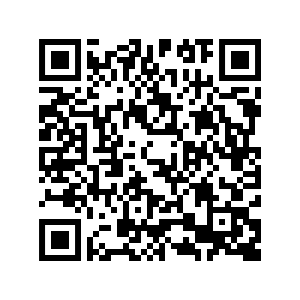